Очаг семейный – добрый костерок
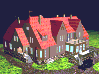 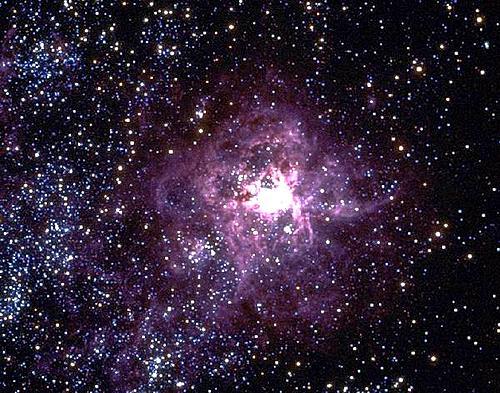 Хата
Кибитка
Келья
Юрта
Вигвам
Замок
Чум
Сакля
Шалаш
Землянка
Палатка
«Не родись красивой,
 а родись богатой»
а родись счастливой»
«Любовь – кольцо,
 а у кольца нет проблем».
а у кольца 
начала нет и нет конца».
«Когда семья вместе, 
так и душа в пятках»
так и душа на месте»
«В гостях хорошо, 
тогда сиди долго»
а дома лучше»
«Не красна изба углами –
 красна коврами»
красна пирогами»
«У семи нянек дитя  без глаза»
«У семи нянек дитя в доглядке»
«Милые бранятся только  тешатся»
«Милые бранятся только по пятницам»
Берегите свои семьи!   Берегите своих близких!      Пусть никогда не погаснет ваш           домашний очаг!
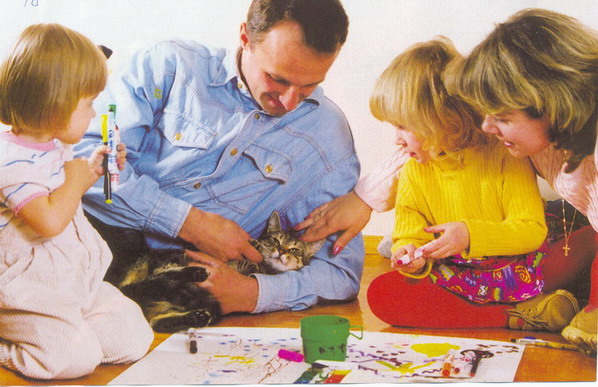